PHY 712 Electrodynamics
12-12:50 AM  Olin 103

Plan for Lecture 18:
Complete reading of  Chapter 7
Comments on reflectivity of plane waves
Summary of complex response functions for electromagnetic fields
02/24/2020
PHY 712  Spring 2020 -- Lecture 18
1
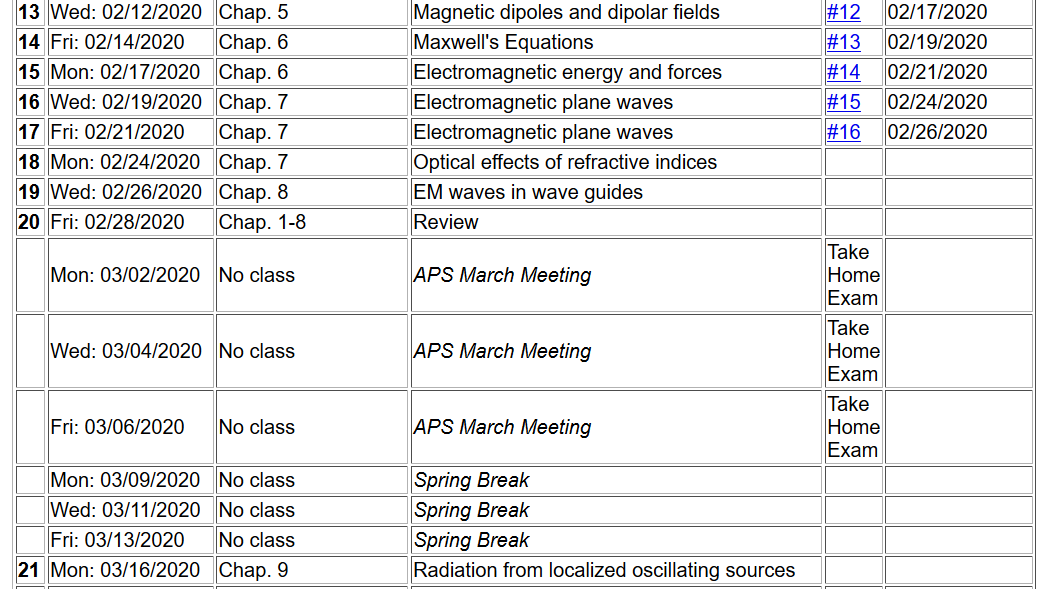 02/24/2020
PHY 712  Spring 2020 -- Lecture 18
2
Some comments on the Fresnel Equations

Different behaviors of  s and p polarization
Brewster’s angle
Total internal reflection
02/24/2020
PHY 712  Spring 2020 -- Lecture 18
3
Review:    Electromagnetic plane waves in isotropic medium with real permeability and permittivity:   m e.
02/24/2020
PHY 712  Spring 2020 -- Lecture 18
4
Review:
Reflection and refraction of plane electromagnetic waves at a plane interface between dielectrics (assumed to be lossless)
m’ e’
k’
q
m e
kR
ki
i
R
02/24/2020
PHY 712  Spring 2020 -- Lecture 18
5
Review: 
Reflection and refraction between two isotropic media
m’ e’
q
k’
ki
m e
kR
i
R
02/24/2020
PHY 712  Spring 2020 -- Lecture 18
6
For s-polarization  (E perpendicular to plane of incidence)
For p-polarization  (E in plane of incidence)
02/24/2020
PHY 712  Spring 2020 -- Lecture 18
7
Reflectance for s-polarization
Reflectance for p-polarization
02/24/2020
PHY 712  Spring 2020 -- Lecture 18
8
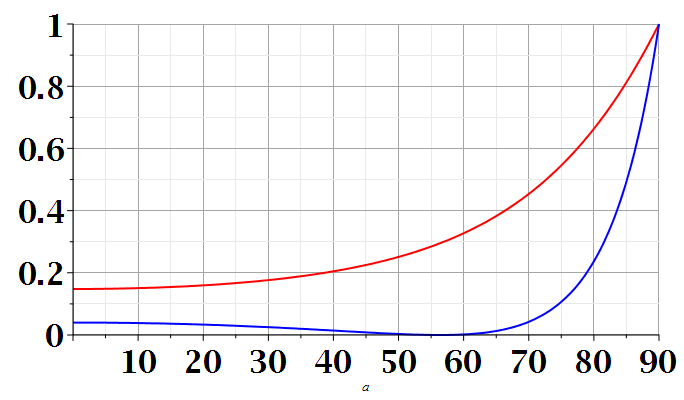 s-polarization
p-polarization
i
i
02/24/2020
PHY 712  Spring 2020 -- Lecture 18
9
n=1
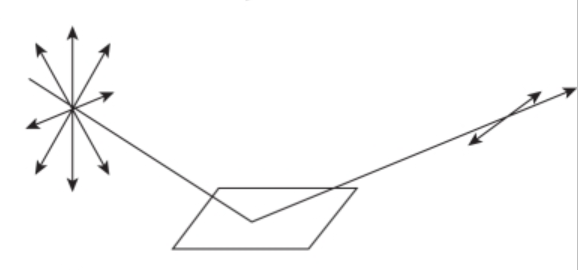 surface normal
ki
kR
i
n’>1
Polarization due to reflection from a refracting surface
02/24/2020
PHY 712  Spring 2020 -- Lecture 18
10
Reflection and refraction between two isotropic media -- continued
m’ e’
q
k’
Total internal reflection:
ki
m e
kR
i
R
02/24/2020
PHY 712  Spring 2020 -- Lecture 18
11
Example of total internal reflection
           n’=1   and  n=1.5        i0 = sin-1(1/1.5)=41.81o
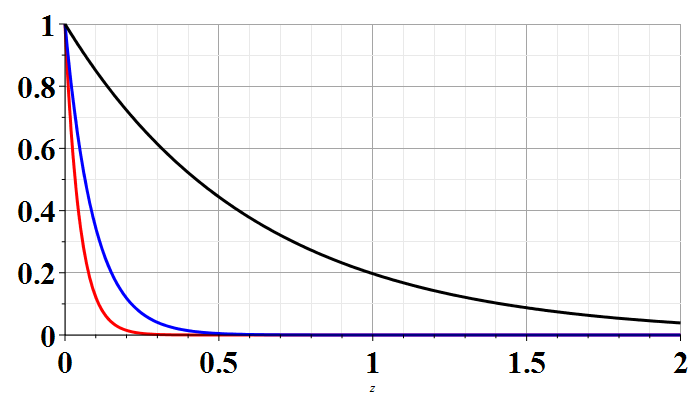 i=42o
Relative  transmitted intensity
i=50o
i=90o
z/l
Transmitted illumination confined within a few wavelengths of the surface.
02/24/2020
PHY 712  Spring 2020 -- Lecture 18
12
TIRF (total internal reflection fluorescence)
www.nikon.com/products/microscope-solutions/bioscience.../nikon_note_10_lr.pdf
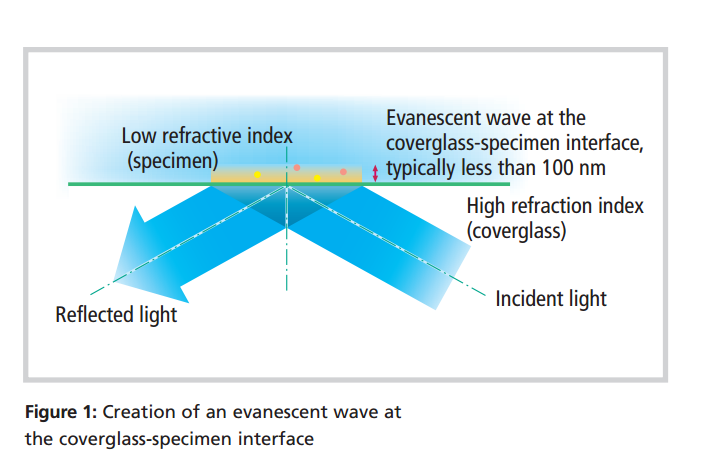 02/24/2020
PHY 712  Spring 2020 -- Lecture 18
13
Design of TIRF device using laser and high power lens
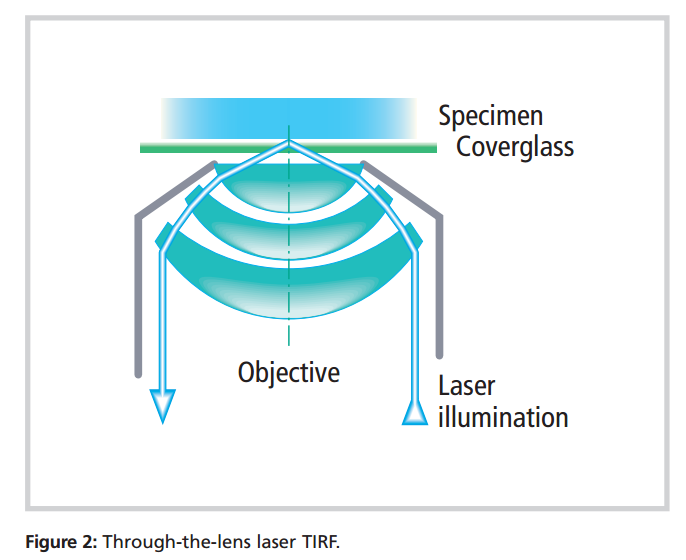 02/24/2020
PHY 712  Spring 2020 -- Lecture 18
14
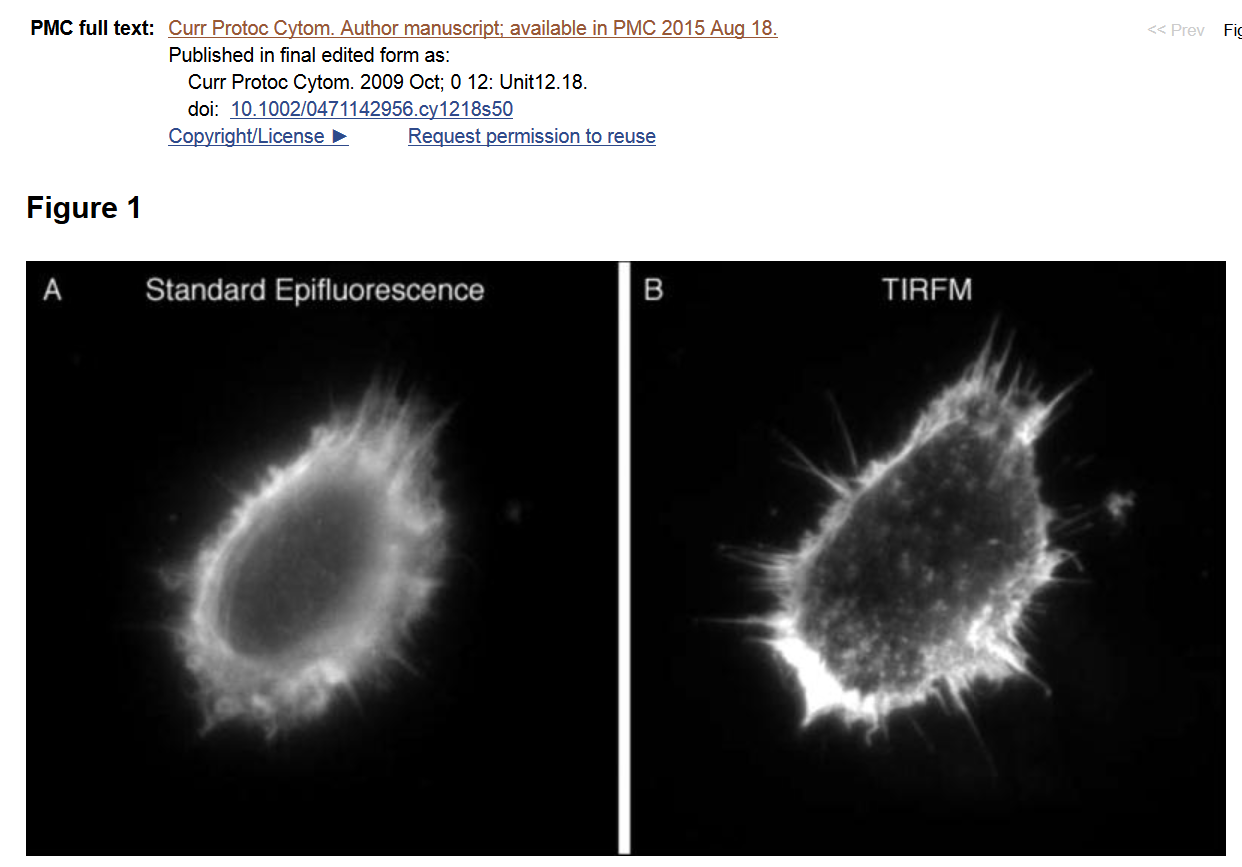 02/24/2020
PHY 712  Spring 2020 -- Lecture 18
15
Special case:   normal incidence   (i=0, q=0)
02/24/2020
PHY 712  Spring 2013 -- Lecture 19
PHY 712  Spring 2020 -- Lecture 18
16
16
Extension to complex refractive index n= nR + i nI
02/24/2020
PHY 712  Spring 2020 -- Lecture 18
17
Origin of imaginary contributions to permittivity --
Review:   Drude model dielectric function:
02/24/2020
PHY 712  Spring 2020 -- Lecture 18
18
Extensions of the Drude model for lattice vibrations
In principle, the ideas of the Drude model apply both to the ionic vibrations which occur at low frequency (~1012 Hz) contributing to the so called static permittivity function es and to the electronic vibrations which occur at high frequency (~1015 Hz) contributing to the so called high frequency permittivity function  e¥.
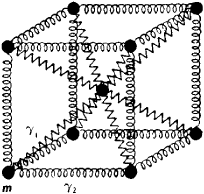 dr
02/24/2020
PHY 712  Spring 2020 -- Lecture 18
19
Drude model dielectric function:
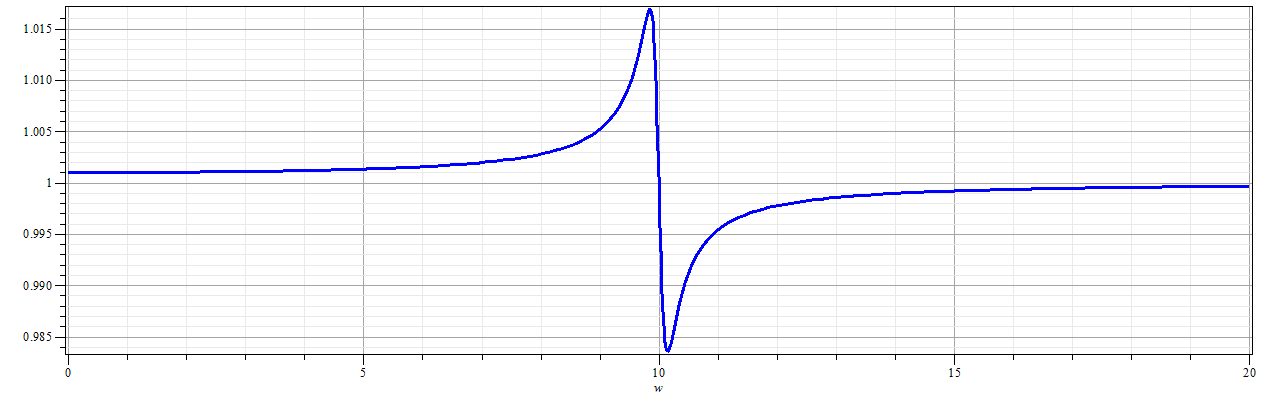 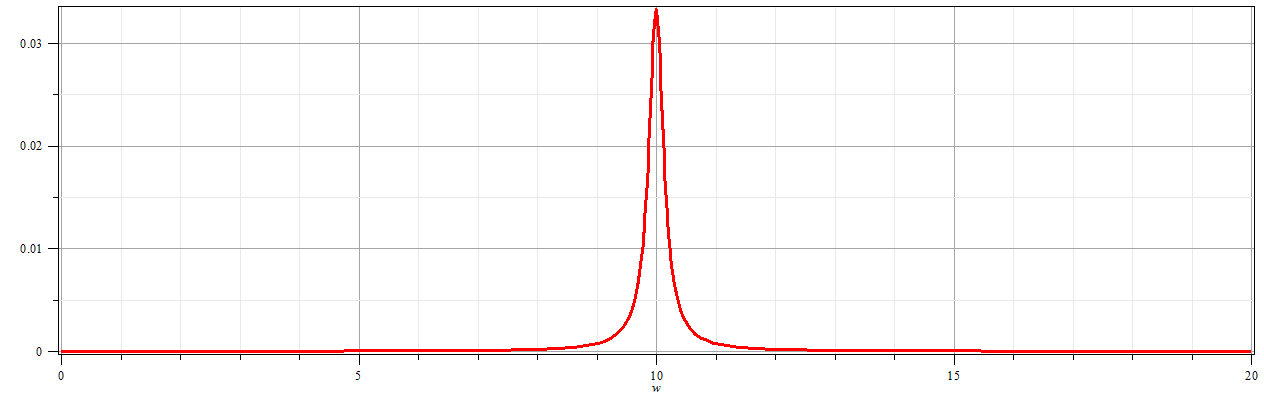 02/24/2020
PHY 712  Spring 2020 -- Lecture 18
20
Drude model dielectric function – some analytic properties:
02/24/2020
PHY 712  Spring 2020 -- Lecture 18
21
Analysis for Drude model dielectric function – continued --
     Analytic properties:
02/24/2020
PHY 712  Spring 2020 -- Lecture 18
22
Because of these analytic properties, Cauchy’s integral theorem results in:
Kramers-Kronig transform – for dielectric function:
02/24/2020
PHY 712  Spring 2020 -- Lecture 18
23
Analysis of Maxwell’s equations without sources  -- continued:
E0
B0
k
02/24/2020
PHY 712  Spring 2020 -- Lecture 18
24
Transverse electric and magnetic waves  (TEM)
TEM modes describe electromagnetic waves in lossless media and vacuum
E0
B0
k
For real 
e, m, n, k
02/24/2020
PHY 712  Spring 2020 -- Lecture 18
25
Effects of complex dielectric; fields near the surface on an ideal conductor
02/24/2020
PHY 712  Spring 2020 -- Lecture 18
26
Some details:
02/24/2020
PHY 712  Spring 2020 -- Lecture 18
27
Fields near the surface on an ideal conductor -- continued
02/24/2020
PHY 712  Spring 2020 -- Lecture 18
28
Some representative values of skin depth
Ref: Lorrain2 and Corson
02/24/2020
PHY 712  Spring 2020 -- Lecture 18
29
Relative energies associated with field
02/24/2020
PHY 712  Spring 2020 -- Lecture 18
30
Various wavelengths l --
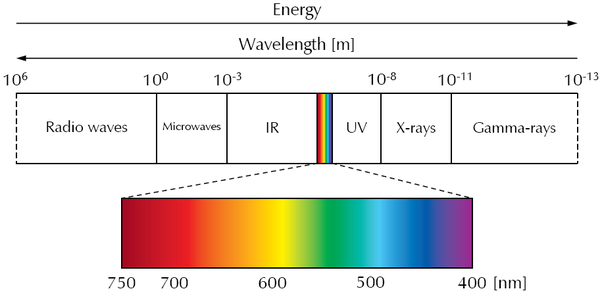 02/24/2020
PHY 712  Spring 2020 -- Lecture 18
31